Лекція 1
Тема. Загальна характеристика систем передачі й розподілу
електричної енергії
План
1. Основні поняття, терміни та визначення.
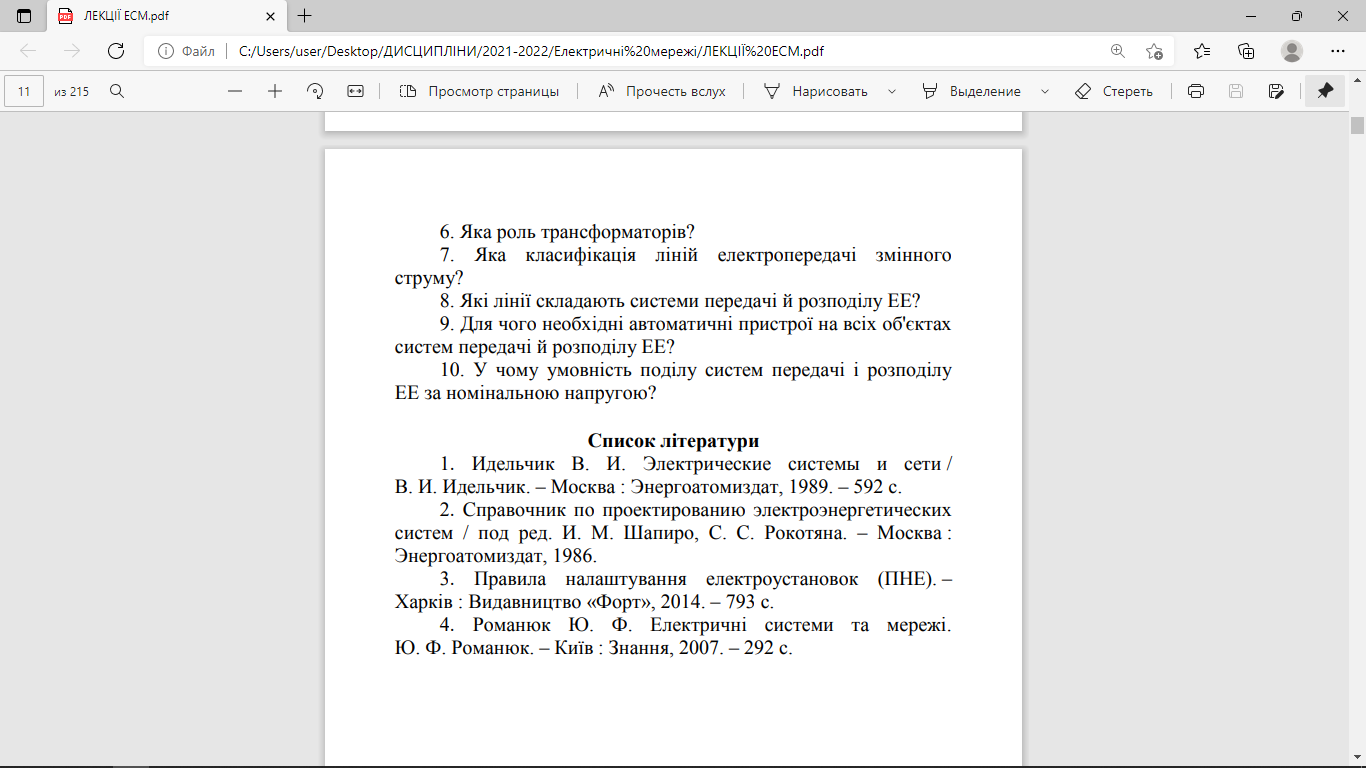 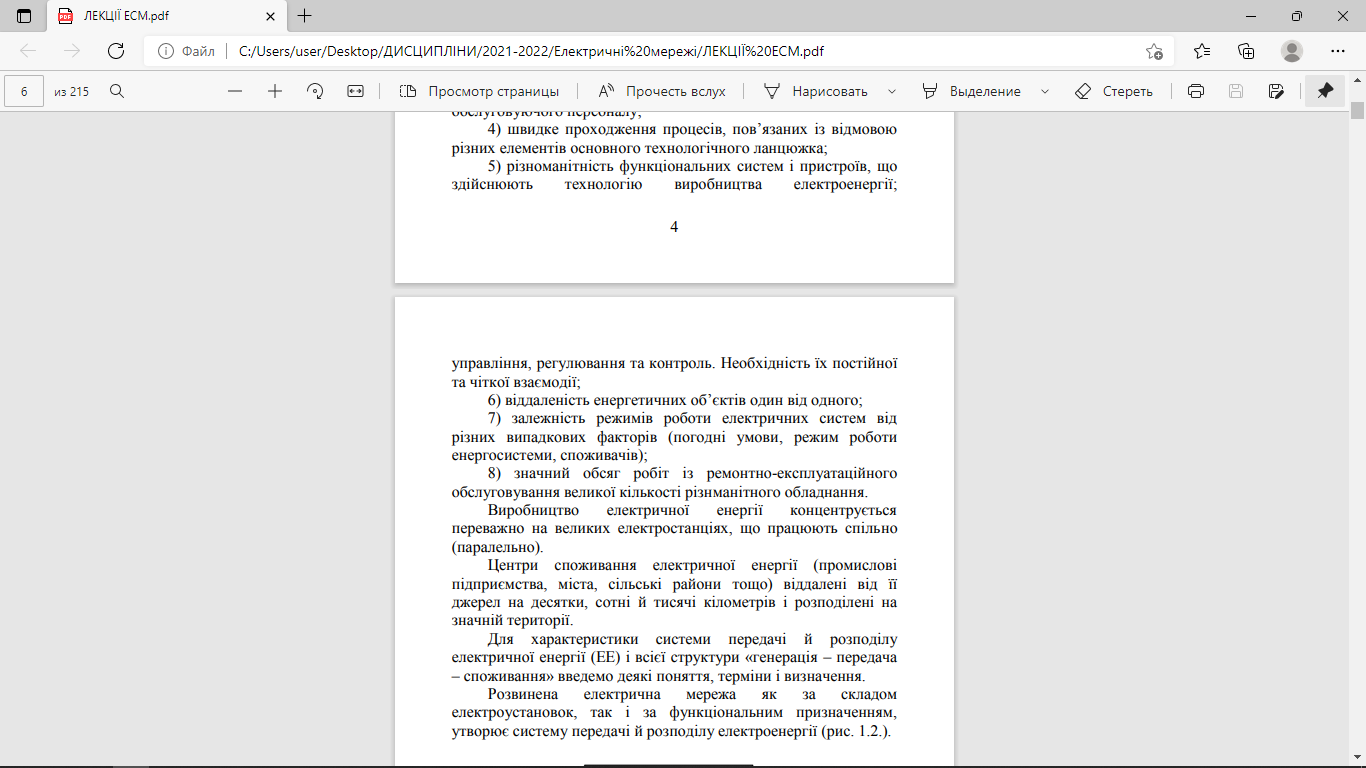 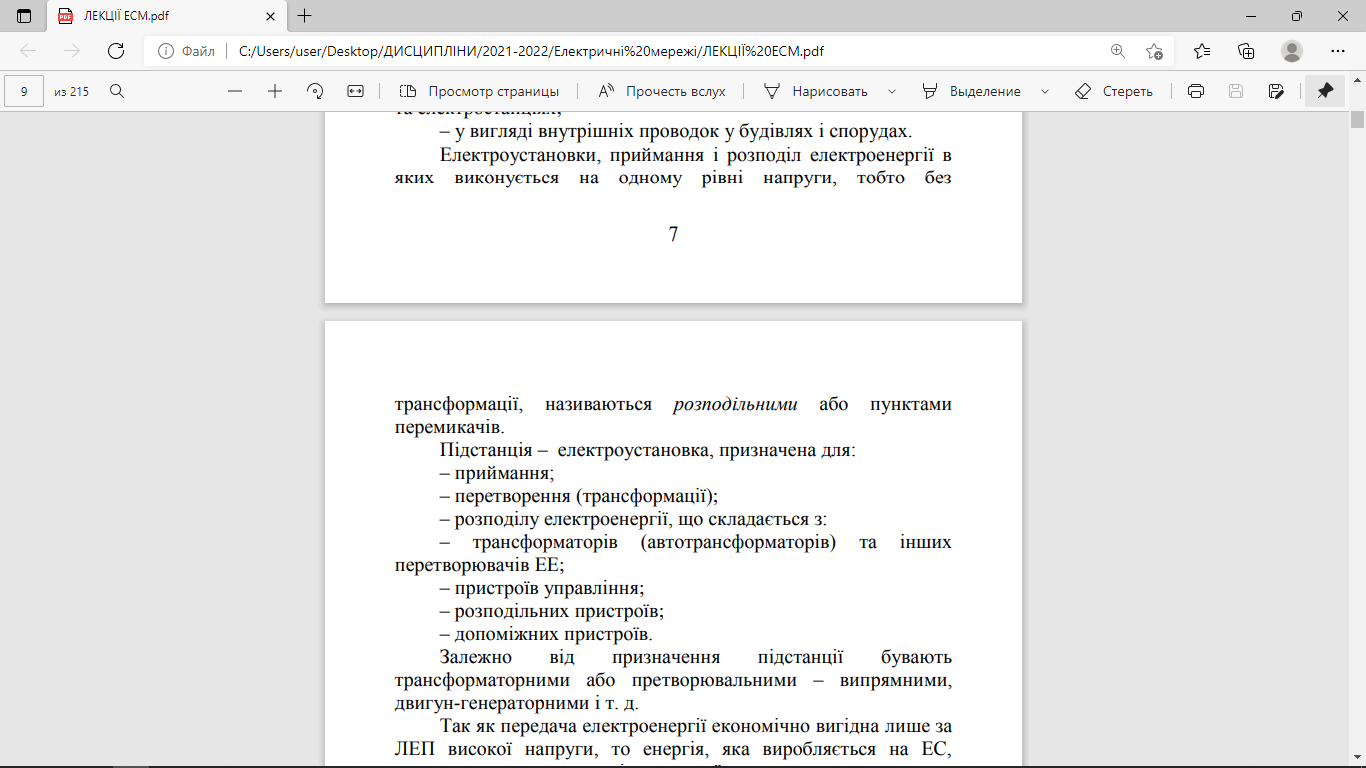 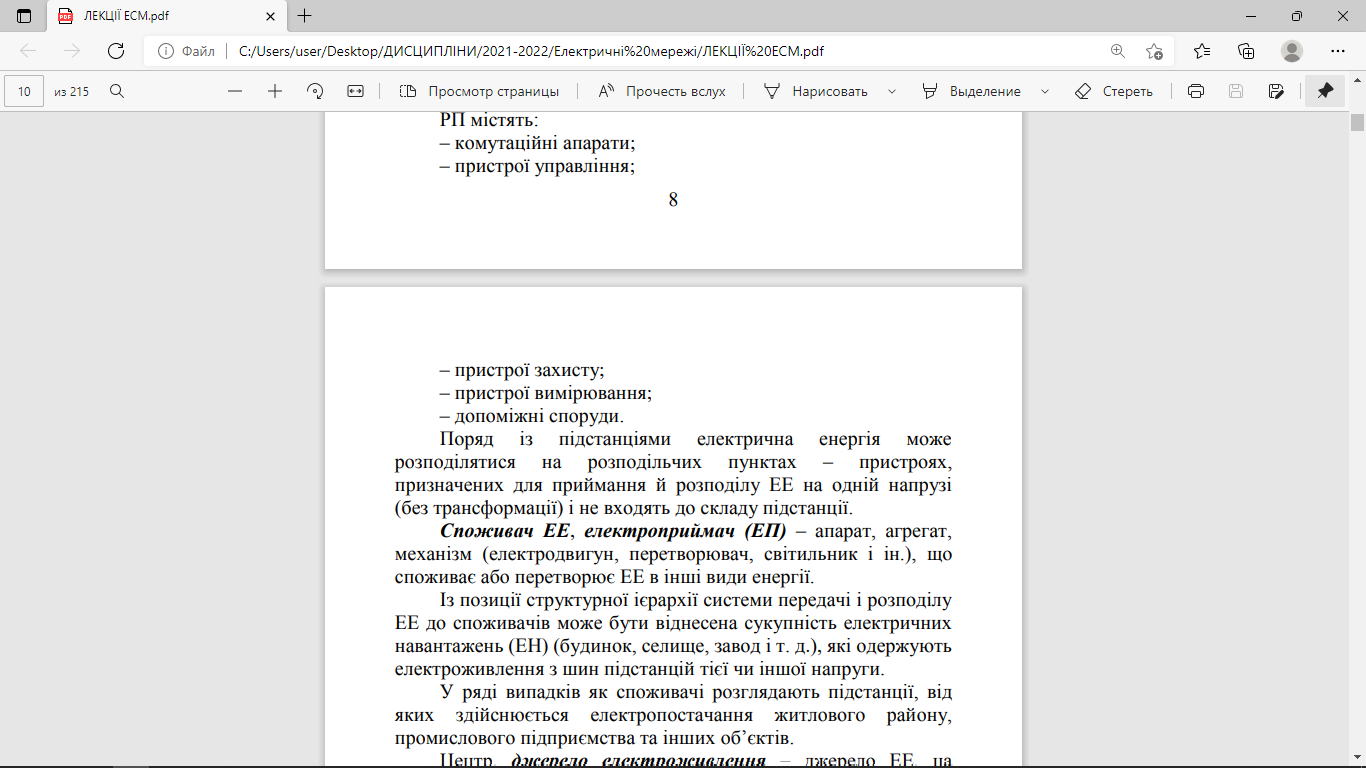 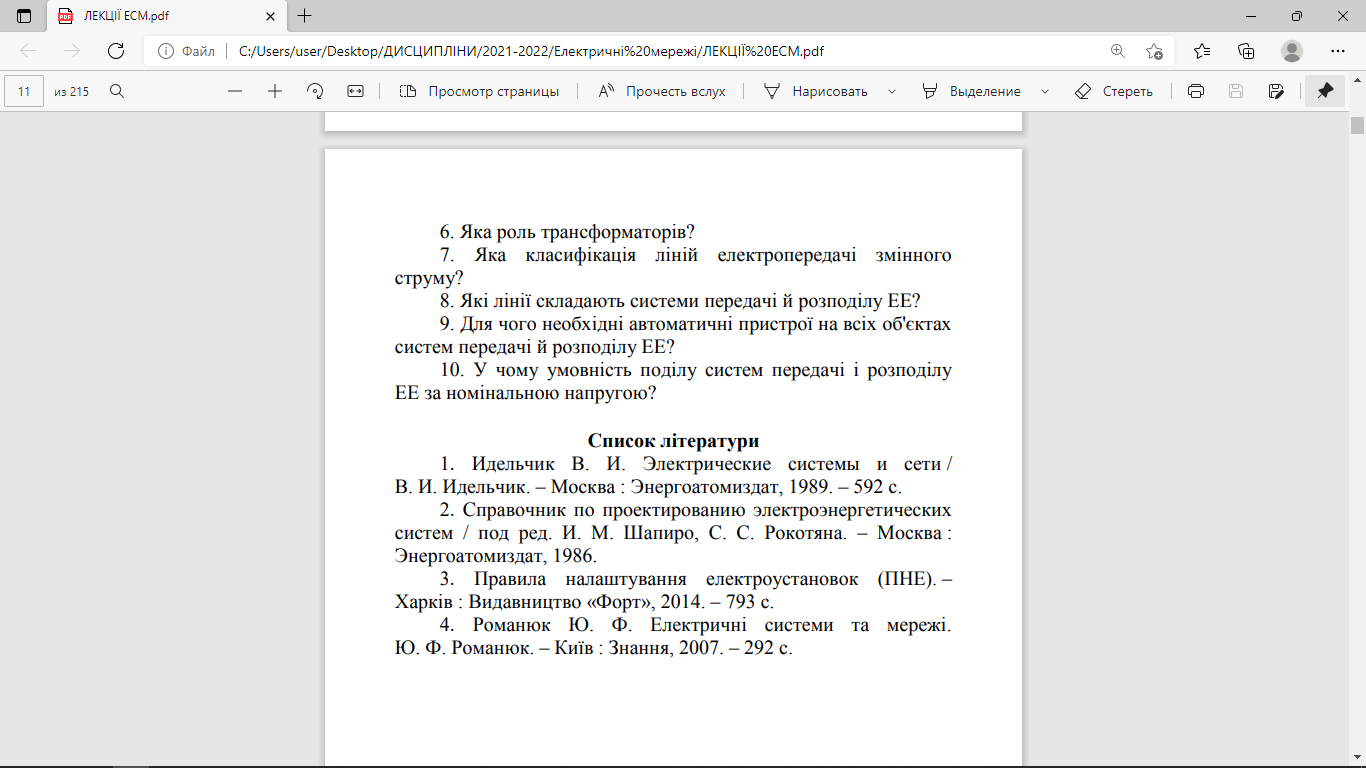